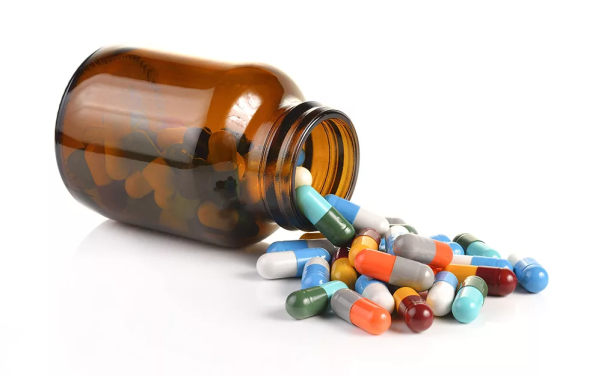 Изменения приказа №1175н"Об утверждении порядка назначения лекарственных препаратов, форм рецептурных бланков на лекарственные препараты, порядка оформления указанных бланков, их учета и хранения« (сегодня 4н)
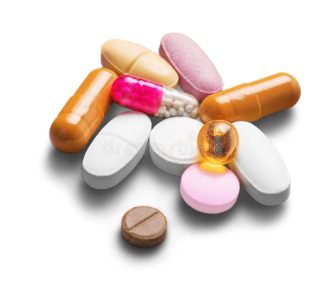 Выполнила Малышева Д.С. 202
Проверила Тюльпанова М.В.
Порядок назначения ЛП при выписке пациента из стационара
или
1175н
Приказ Минздрава РФ № 1175н приложение 1 3.1. Назначение ЛП при оказании медицинской помощи в стационарных условиях и их выписывание в требованиях-накладных осуществляется по МНН, группировочному наименованию, торговому наименованию …
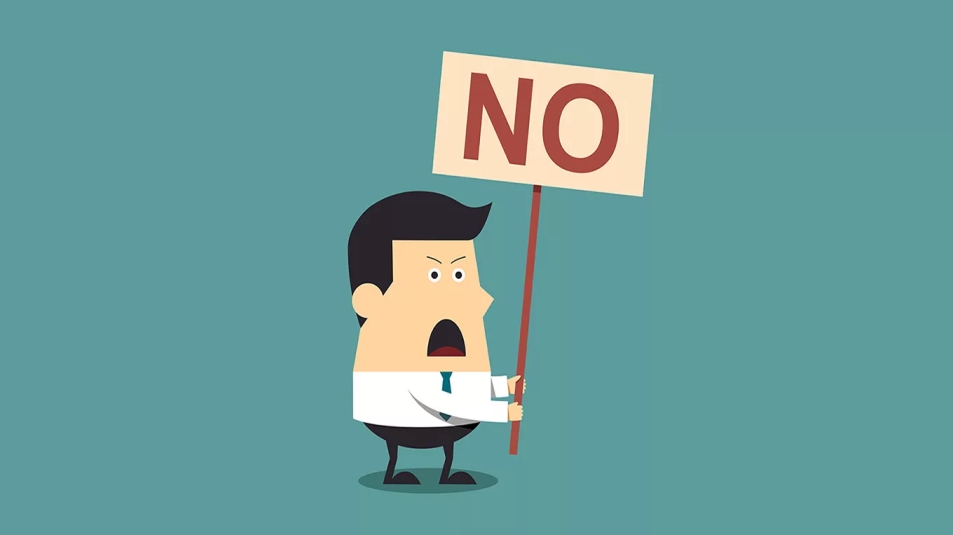 4н
Назначение ЛП при оказании медицинской помощи в стационарных условиях в требованиях-накладных, направляемых в АО, являющиеся структурными подразделениями МО, в которой оказывается помощь осуществляется в соответствии с Инструкцией, утвержденной приказом №110
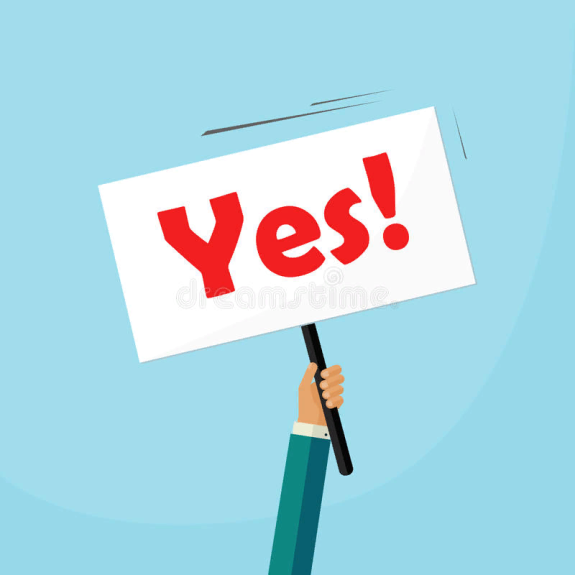 Оформление рецепта 107-1/у
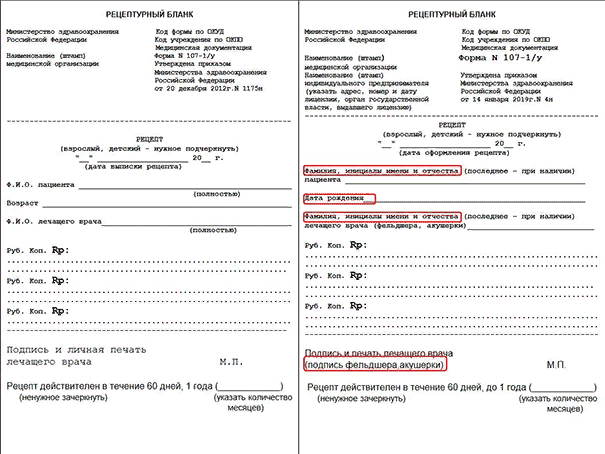 Право на льготное получение лекарств имеют:
4н
Рецептурные бланки формы N 107-1/у могут выписыватьсяс помощью компьютерных технологий
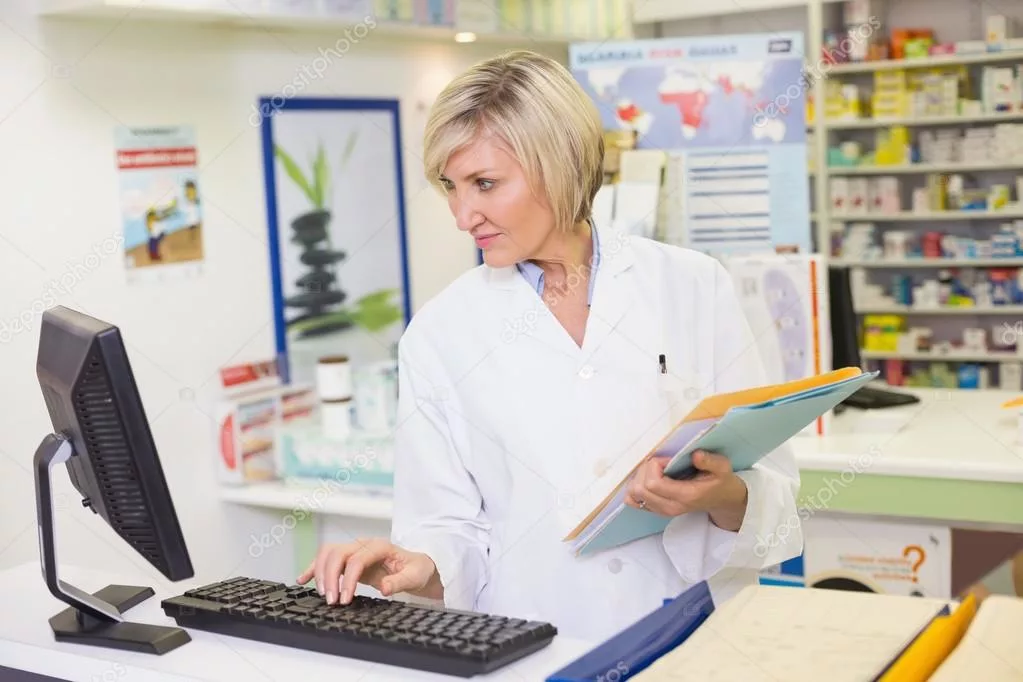 Особенности оформления рецепта в форме электронного документа
Дополнительные реквизиты по сравнению с оформлением рецепта на бумажном носителе
Особенности заполнения некоторых реквизитов по сравнению с оформлением рецепта на бумажном носителе
Отметка о назначении ЛП по решению ВК подписывается УКЭП председателя/ секретатя ВК данной МО
Отметка о назначении ЛП «По специальному назначению» подписывается - УКЭП медицинского работника, назначившего ЛП - УКЭП лица уполномоченного заверять документы от имени МО
По требованию пациента (законного представителя) оформляется «Дубликат электронного документа» – экземпляр рецепта на бумажном носителе
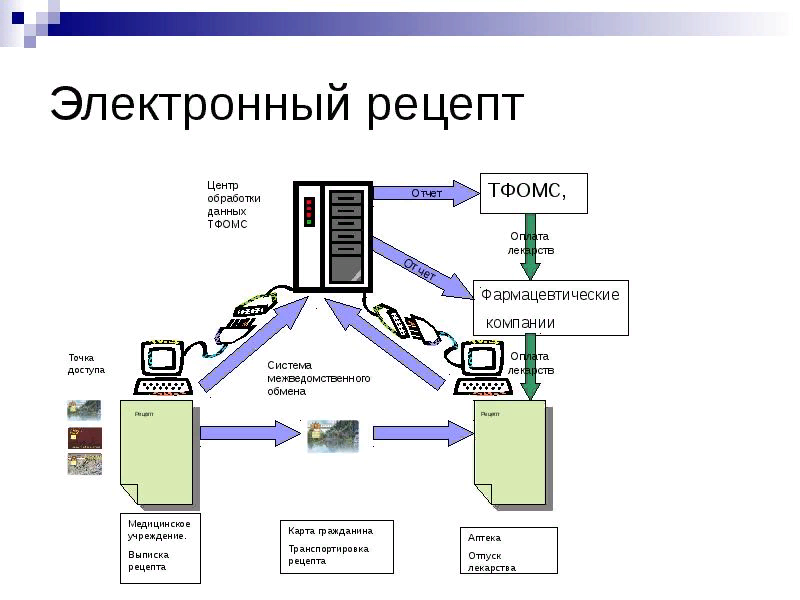 Основные новации приказа 4н по сравнению с приказом 1175н
Порядок назначения Лп
Назначение по ТН, в том числе в стационаре 
 Нет таблицы «Рекомендованное количество отдельных ЛП для выписывания на один рецепт (Приказ МЗ № 1175н) 
 Расширена таблица «Количество НС и ПВ, которое может быть выписано в одном рецепте» (в приказе № 1175н: «Предельно допустимое количество…» 
 Изменены отдельные формулировки используемых понятий
Основные новации приказа 4н по сравнению с приказом 1175н
Формы рецептурных бланков
  Изменились (незначительно) требования к некоторым реквизитам рецептурных бланков 
 Возможность изготовления рецептурных бланков формы 107-1/у с помощью компьютерных технологий (без введения доп. реквизитов)
Основные новации приказа 4н по сравнению с приказом 1175н
Порядок оформления рецептурных бланков
Оформление рецепта в форме электронного документа 
 Расширился список допустимых сокращений при назначении ЛП 
 Уточнены правила указания дозы ЛП при назначении ЛП 
 Изменены правила оформления рецепта со сроком действия до 1 года 
 Введена норма выписывания 1 ЛП при оформлении рецептов со сроком хранения 3 месяца в аптеке